Master 2 ILCCours 7
ILC
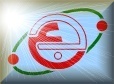 L’environnement architectural AcmeStudio
Les langages de description d’architectures
Plan dU cours
Présentation d’AcmeStudio
Introduction
Caractéristiques principales
Présentation
Les sous éditeurs
Exploration des vues
Propriétés de composants
Exploration des familles
Modification d’une conception
Les représentations
Utilisation des règles
Les annotations
Les langages de description d’architectures
Introduction
AcmeStudio est un environnement de conception architecturale qui a été développé à l’université  privée Carnegie Mellon spécialisée en recherche située à Pittsburgh au  États-Unis.

AcmeStudio est un environnement de développement d’architectures, supportant les graphiques et les descriptions textuelles d’une architecture logicielle, ainsi que diverses formes d'analyse architecturale. 

 AcmeStudio est un environnement d'édition et un outil de visualisation pour la conception architecturale. Il fournit une interface graphique qui permet aux ingénieurs de logiciels de créer des conceptions architecturales dans des styles différents, et de manipuler et analyser ces conceptions.
Introduction
La terminologie utilisée dans AcmeStudio est la même que  celle utilisée par le langage de description d'architecture Acme.

 AcmeStudio est implémenté comme un plugin pour l'environnement Eclipse. Eclipse fournit un plugin-environnement qui permet des extensions faciles d'AcmeStudio avec de nouvelles analyses et fonctionnalités, et de personnaliser et d’adapter de nouveaux environnements architecturaux. 

 L’environnement AcmeStudio implémente Armani : l’outil d’analyse et de vérification des contraintes. L’outil de vérification est directement intégré dans l’environnement AcmeStudio. Ce qui permet à l’outil de fournir des messages d’erreurs, de haut niveau d’abstraction, en relation avec la conception de l’architecture. De cette manière, l’architecte logiciel peut directement comprendre l’erreur et modifier sa conception.
Caractéristiques d’ACMEstudio
Les caractéristiques principales de AcmeStudio sont les suivantes :

  C’est un éditeur graphique pour la conception architecturale 

  On peut éditer les conception dans des familles existantes (styles), ou créer de nouvelles familles et types 

 Il est implémenté en tant que plug-in Eclipse pour la portabilité et l'extensibilité 

 Il est disponible pour Windows, Linux et MacOS X  

 Etc
Présentation d’Acmestudio
AcmeStudio web page : http://www.cs.cmu.edu/~acme/

Site de téléchargement d’AcmeStudio: acme.able.cs.cmu.edu

Les composants nécessaires de Eclipse sont inclus dans le paquet téléchargé, de sorte que AcmeStudio peut fonctionner séparément de Eclipse.

En exécutant AcmeStudio, on verra un espace de travail vide.
Présentation d’Acmestudio
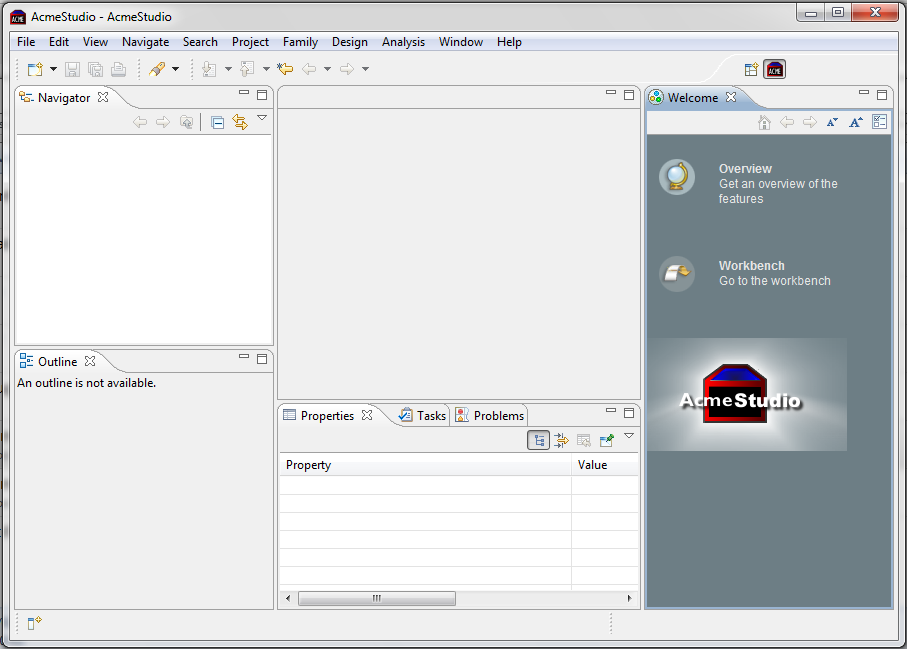 Présentation d’Acmestudio
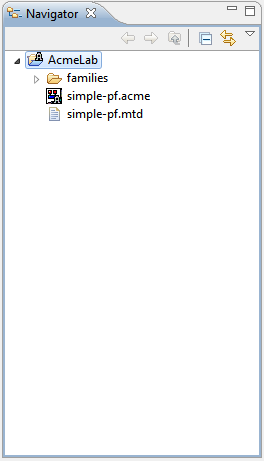 En important un lab project déjà existant (File->Import), ce projet sera placé dans  <repertoire user directory>/AcmeWorkspace

Ce projet contient le fichier .acme représentant le système (ex: simple-pf.acme) sur lequel on travaille et le répertoire des familles. 

En ouvrant le fichier .acme, on aura l’architecture Acme correspondante.
Présentation d’Acmestudio
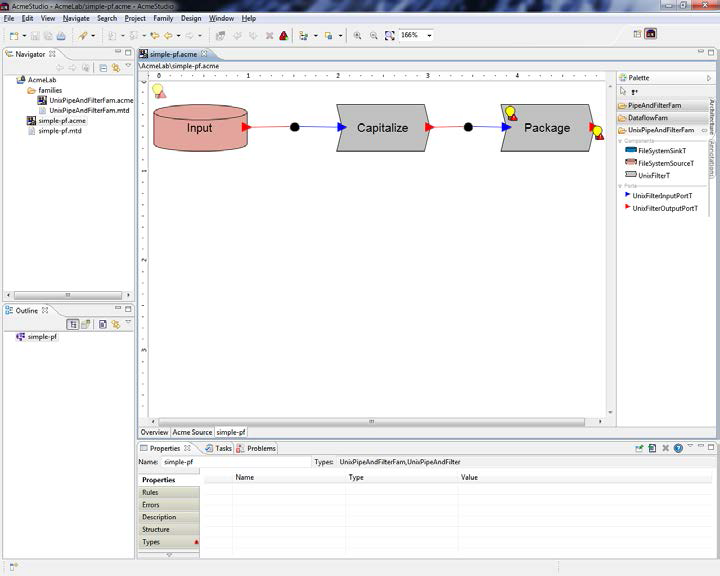 Fichier d’entrée
Filtre 1
Filtre 2
2 connecteurs Pipes qui relient les trois composants
Des symboles ... peuvent apparaître momentanément sur les éléments lors de leurs contrôle de type. Une icône de solution rapide       apparaît lorsque l'une des règles du style a été violée par l'architecture, mais AcmeStudio donne une solution rapide pour corriger l'erreur.
3 sous éditeurs  sélectionnés par les onglets
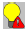 Les sous-éditeurs
AcmeStudio comporte trois sous-éditeurs :

- L’éditeur Acme Overview donne un aperçu du contenu du fichier Acme, y compris les systèmes et les familles définies dans le fichier, en plus des fichiers qui sont importés.

L'éditeur Acme Source contient l'architecture textuelle source en Acme. 

 L'éditeur Acme Système, ouvert par défaut, contient le diagramme architectural.
Exploration des vues
L'environnement de conception AcmeStudio se compose de quatre vues :
- System est un éditeur graphique pour les conceptions architecturales, placé au centre de l'écran.

- Properties montrent les attributs de l'entité sélectionnée. Ce point de vue est largement utilisé dans AcmeStudio. 

- Navigator montre des projets, des familles, et des systèmes dans l’espace de travail.

• Outline affiche les entités du système actuel ou de la famille.
propriétés de composants
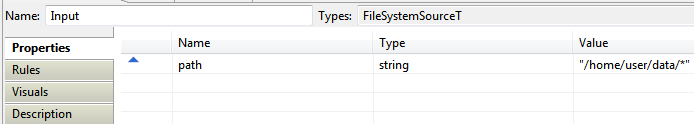 Dans la vue Properties, on peut utiliser plusieurs onglets pour inspecter divers aspects du composant sélectionné. Par exemple, l'onglet Rules affiche les règles contraignant ce composant.
Exploration des familles
Le système qu’on conçoit est une instance d'une famille qui sera présente dans le package du laboratoire. Elle est placée dans le dossier families dans Navigator (Ex : UnixPipeAndFilterFam.acme).

Comme nous l’avons vue auparavant, les familles Acme définissent des types de composants, de connecteurs, des ports, et des rôles.
Exploration des familles
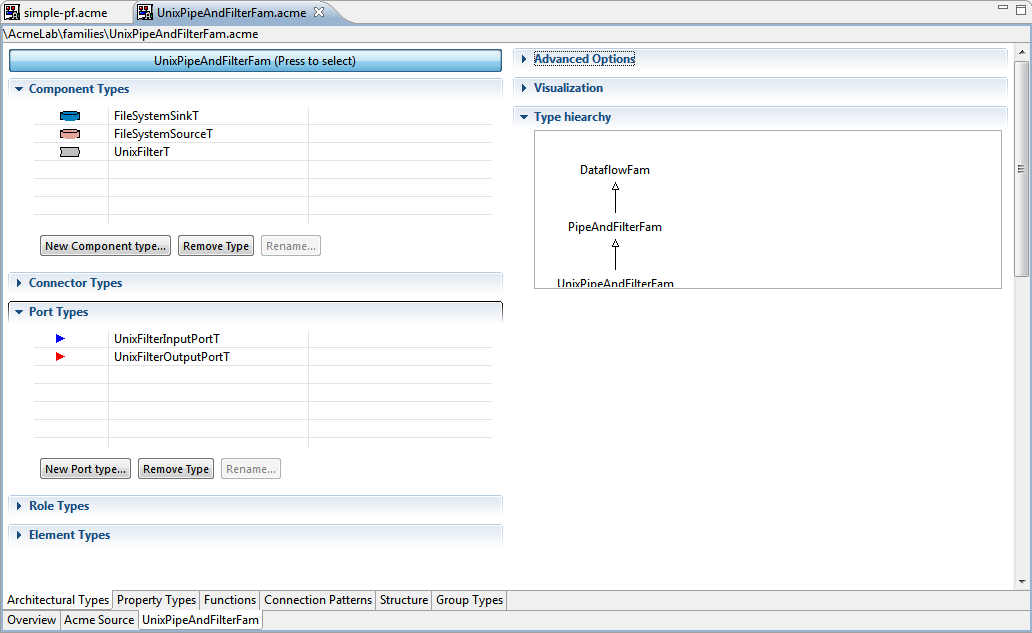 2 ports
3 composants
héritage du type et des rôles de la famille générique
famille
Modification d’une conception
Prenant l’exemple de l’architecture simple-pf.acme. Les modifications peuvent comprendre l'ajout de composants et des pipes, ainsi que l'élargissement du niveau de détail d'un composant en ajoutant une représentation.

Supposons que dans notre système, tous les caractères s’écoulant à travers le pipeline doivent être mis en majuscule. Après le packaging; les caractères doivent être compressés. Il faut donc lier  un nouveau composant de compression et un puits.
Modification d’une conception
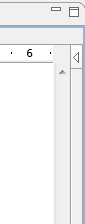 1. Ajouter un nouveau filtre appelé Compress.
Tout d'abord, sélectionnez le type UnixFilter dans la palette. Par défaut, la palette s’affiche sur la droite de l'éditeur système et peut être fermée. 

Pour ouvrir la palette, cliquez sur l'icône de flèche.
Sélectionner le type UnixFilter dans la palette, puis cliquez sur un espace vide dans la vue Système pour placer le filtre; puis le renommer Compress.
Notons  que deux ports sont automatiquement créés. Ces ports sont définis dans le type de filtre. Les ports sont assignés à une position par défaut, mais peuvent être déplacés en les faisant glisser autour du composant.
Modification d’une conception
2. Modification de propriétés
On remarque que la propriété a cmd n’ a pas de valeur   <<No Value>> et on peut lui affecter une nouvelle valeur (ex: « zip »).
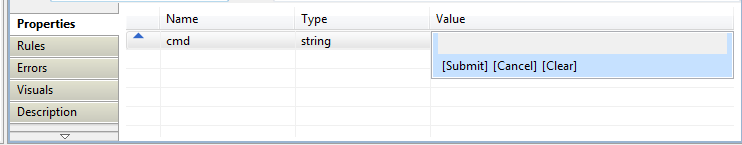 Pour valider la valeur, on appuie sur [Submit]. 
[Cancel] permet le retour à la valeur initiale et [Clear] fixera la valeur à <<No value>>.
Modification d’une conception
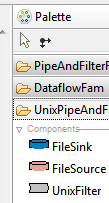 3. Pour ajouter un pipe entre Package et Compress
utiliser l'outil de connexion         de la palette.
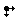 Cliquez sur le composant Package (ou son port de sortie), puis sur le composant Compress (ou son port d'entrée). Cela va créé automatiquement un pipe avec les rôles appropriés. 

4. Créer un composant puits de Type FileSink, placez-le à droite de Compress, et connecter le au pipe.
Les représentations
Afin de gérer la complexité d’une conception, il est souhaitable d'utiliser la hiérarchie de sorte que les détails peuvent être cachés à des niveaux d'abstraction plus élevés. Une hiérarchie est réalisée avec des représentations Acme  (systèmes imbriqués qui représentent la structure interne des composants et des connecteurs).

Pour notre architecture simple-pf.acme, le composant Capitalize représente une opération complexe qui permet de mettre en majuscules ou bien en minuscules un flux de caractères; et peut être implémentée par un programme Java. Pour représenter cela, nous allons ajouter une représentation à  ce composant dans le style PipeAndFilterFam.
Les représentations
Cliquez-Droit sur le composant Capitalize et sélectionnez Add Representation (Ajouter Représentation).
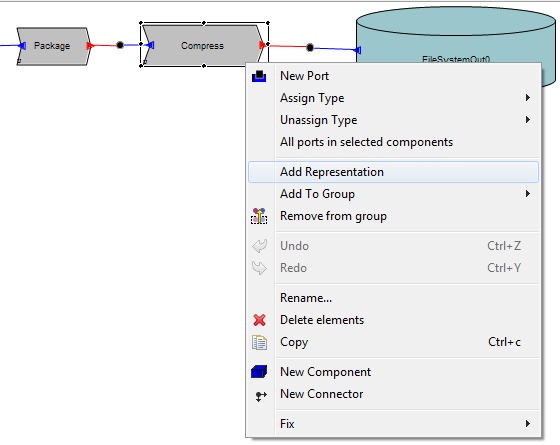 Les représentations
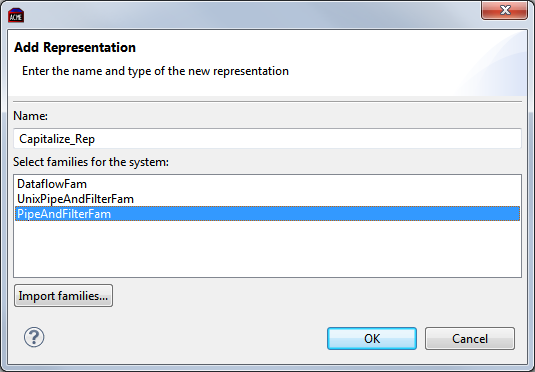 2. Dans la boîte de dialogue qui s’affiche, lui attribuer la famille PipeAndFilterFam. Notons que par défaut, la famille sélectionnée sera la même que la famille du composant parent. Il est important de choisir une famille  PipeAndFilterFam parce que les composants  internes de Capitalize ne sont plus des pipes et filtres Unix, mais un système pipe et filtre générique. Valider l’opération par OK.
Les représentations
3. Ajouter des filtres et des pipes à la représentation. On aura besoin d'ajouter des ports supplémentaires aux composants Split (diviser) et Merge (fusionner).
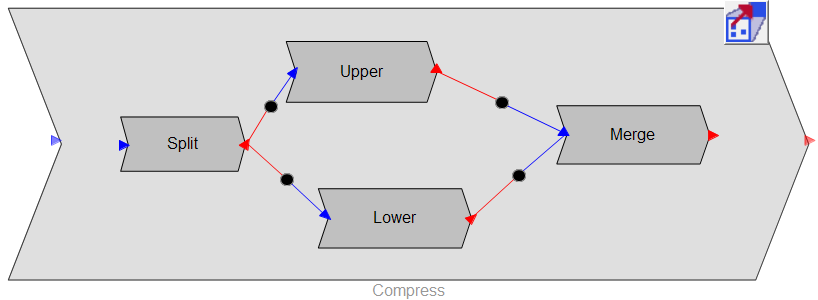 Les représentations
4. Pour connecter la représentation correctement à la conception, il est nécessaire d'indiquer les ports du niveau inférieur correspondant aux ports du niveau supérieur. Dans cette conception, le port de Capitalize doit correspondre au port d'entrée de Split; et le port de sortie de Capitalize doit correspondre au port de sortie de Merge.

Pour cela, nous devons créer des liaisons. Pour créer une liaison, il faut sélectionner l'outil liaison       de la palette. Cliquez sur le port externe et puis faites glisser et cliquez sur le port intérieur. Une fois que la liaison a été créé, une ligne pointillée s’affiche entre le port externe et le port interne.
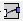 Les représentations
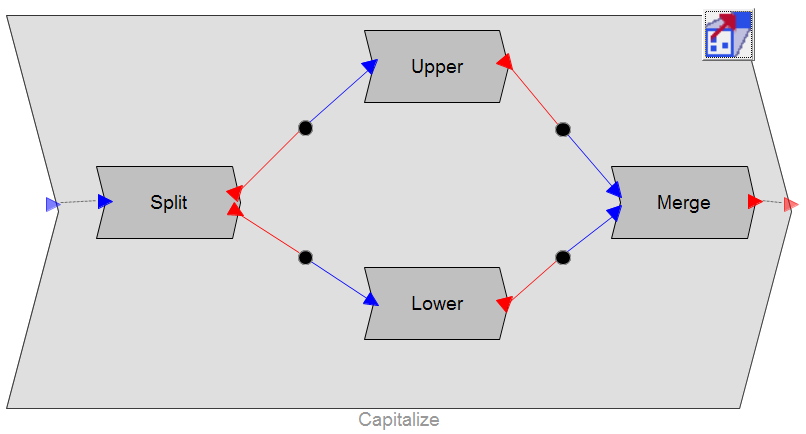 Les représentations
5. Pour revenir au niveau supérieur, on peut :
- Double-cliquer sur Parent diagram  (sous la palette de type).
- Cliquer sur l'icône           en haut à droite de la représentation.
- Faire un clic droit sur le système et sélectionnez Navigate Up Representation.
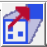 6. Pour revenir à la représentation, on peut :
- Double-cliquer sur le composant Capitalize .
- Sélectionner Capitalize, puis passer à l'onglet Représentations dans Properties et double-cliquer sur la représentation souhaitée.
Utilisation des règles
Le langage Acme fournit un langage de contrainte basé sur la logique des prédicats du premier ordre et qui permet de définir des  règles. 

Les  règles Acme sont utilisées pour vérifier si un modèle architectural est bien construit.  AcmeStudio vérifie ces règles en continu. 

Typiquement des règles sont définies par le concepteur de style, mais nous pouvons également définir nos propres règles. 

Nous allons voir comment inspecter certaines règles :
1. Sélectionnez l'un des composants filtre dans notre système de haut niveau (ex :  Capitalize).

2. Allez dans l'onglet Rules (Règles) dans Properties.
Utilisation des règles
3. Ce composant a une règle précisant les types de ports que le composant peut avoir. Cette règle est définie dans UnixPipesAndFiltersFam. L'étiquette utilisée dans la Règle View est une courte description textuelle de la règle.

L'icône       à côté de la règle indique que la règle est satisfaite par la conception actuelle. Pour inspecter la définition de cette règle, double-cliquez sur la règle. Vous verrez une boîte de dialogue apparaîtra qui a la définition de la logique des prédicats du premier ordre de la règle.
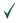 Utilisation des règles
4. Sélectionnez l’ensemble de la conception architecturale en cliquant sur un espace vide sur le diagramme. En inspectant l'onglet Rules, vous verrez qu'il ya un certain nombre de contraintes de l'ensemble du système qui doivent être remplies par le design. Si un invariant échoue, l'icône     est placé à côté de la règle; si une heuristic échoue, l'icône         apparait.
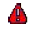 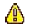 5. Détachez un rôle de son port. Sélectionnez le connecteur. Notons que la règle indiquant que tous les rôles doivent être attachés échoue maintenant.
6. Rebranchez le rôle. Notons que la règle est maintenant revérifiée.
Utilisation des règles
7. Retirez tout pipe en sélectionnant et en appuyant sur Delete. Une icône de solution rapide      apparaît sur les deux ports de ce composant, car il y a une règle stipulant qu'il doit y avoir au moins un port d'entrée et de sortie pour les filtres Unix. Cliquez sur l’icone et sélectionnez Create a new connection... Cela invoque l'outil de connexion, avec lequel vous pouvez recréer un pipe.
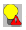 Les annotations
Lors de l'élaboration d'un schéma architectural, il est souvent nécessaire d’ajouter des annotations au schéma et qui n’ont aucune importance architecturale, comme les notes. Les annotations permettent de mettre en œuvre cette fonction dans AcmeStudio. Les types d'annotations qui peuvent être ajoutées sont les rectangles, les ellipses, les rectangles arrondis, les étiquettes et les notes.

Les outils pour la création d’annotations sont accessibles depuis la section Annotations de la palette. Les annotations sont créées de la même manière que les autres éléments dans le schéma. On peut changer les couleurs, les polices et les styles d'annotations en utilisant la vue Properties.
Les annotations
Les légendes peuvent être générées pour décrire les éléments du diagramme. Une légende est générée par l’action View->Generate Legend.
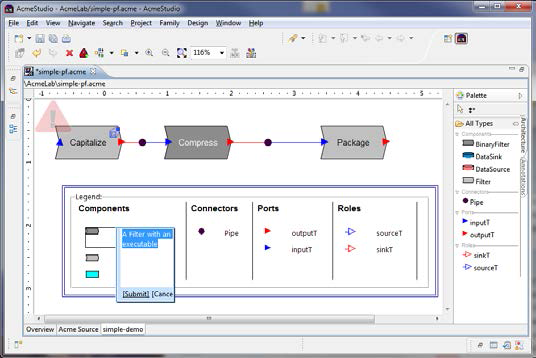 Les annotations peuvent être ajoutées à une légende en les faisant glisser sur le diagramme de la légende. L'annotation restera en place dans le diagramme et une entrée sera ajoutée à la légende.
Les annotations
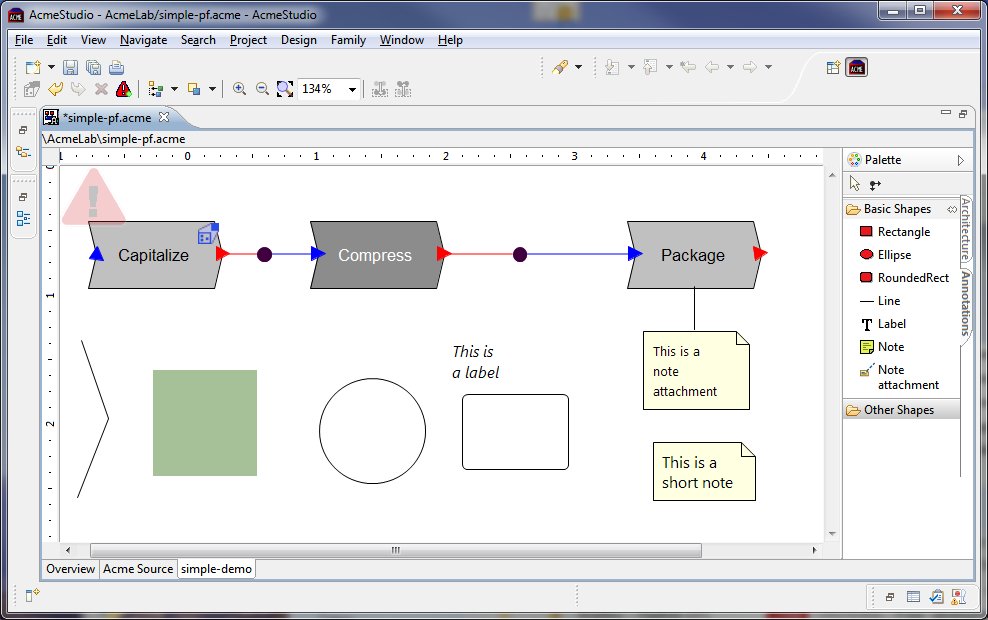